Русский язык. 4 класс. Программа «Школа 2100»
учитель: Мелихова Л.Р.МБОУ СОШ №11 г. Липецка
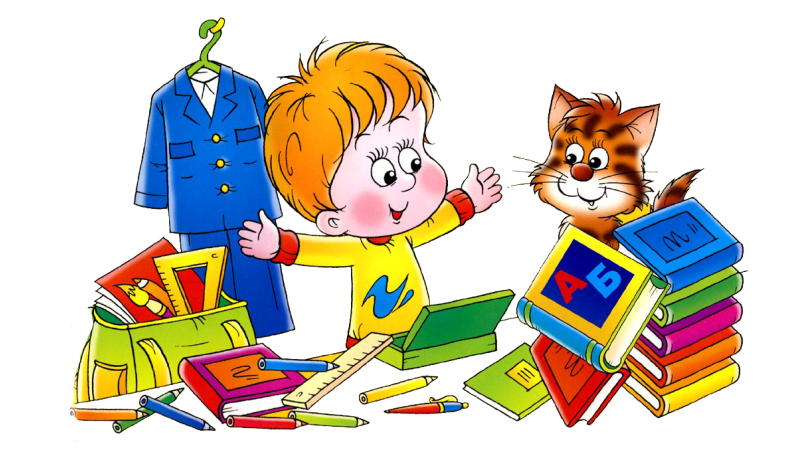 Но чтобы лес нам скорее достичь,Должны мы по тропке Красиво пройтись!
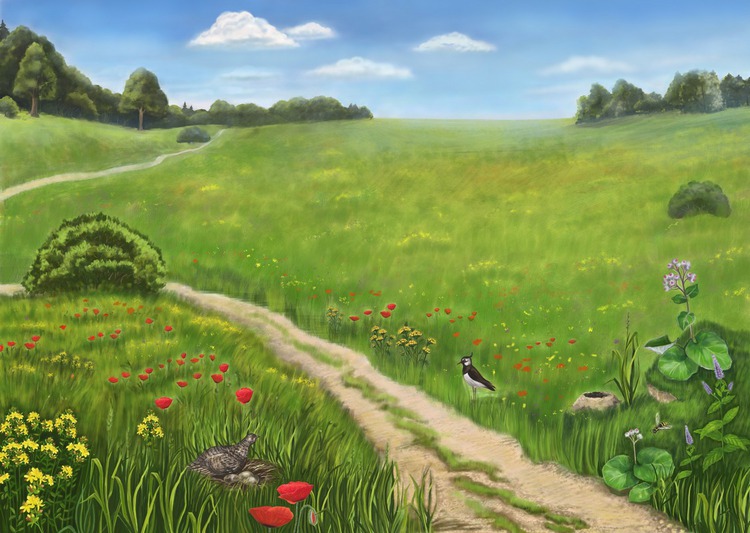 Чистописание
Пп   Пи   Пл
Поспешишь-людей насмешишь.
Словарь: пон…мать, г…товить, св…ркать, пут…шествовать, пут…шествие.
Словарь синонимов:
собеседовать, разговаривать, объясняться, рассуждать, толковать, вести речь с кем, обмениваться мыслями, болтать, гуторить с кем, балакать, калякать, балагурить; шушукаться, шептаться.
У…кой тр…пинкой вы выход…те к рощ…, пр…ходите через овра…
Физминутка
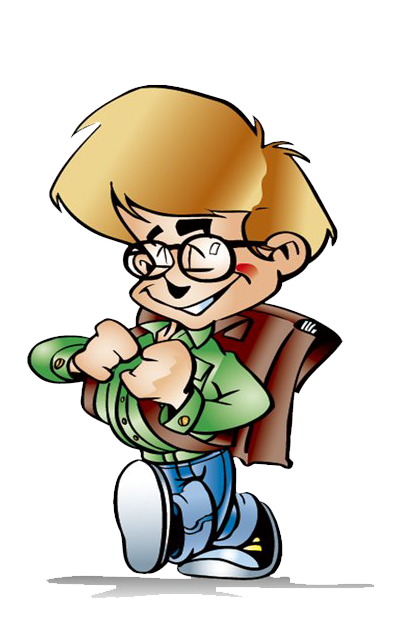 Работа с карточками
Мы рыбач…м
Ты рыщ…шь
Мы зелене…м
Ты нюха…ешь
Правила работы в парах
Выбираем ответственного.
Уважаем мнение партнера.
Работаем дружно. Выполнив свою часть работы, помогаем товарищу.
Доброжелательно относимся друг к другу, даже при конфликте интересов.
Своевременно выполняем задание: следим за временем, доводим начатое дело до конца.
Выбираем выступающего.
Физкультминутка для глаз
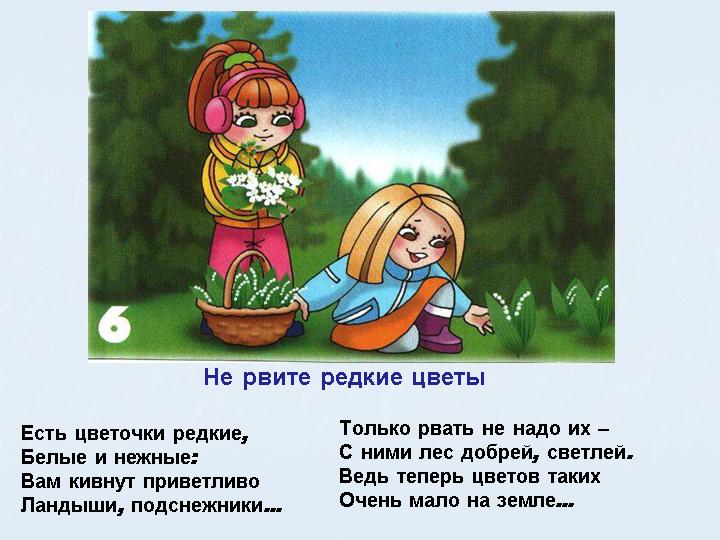 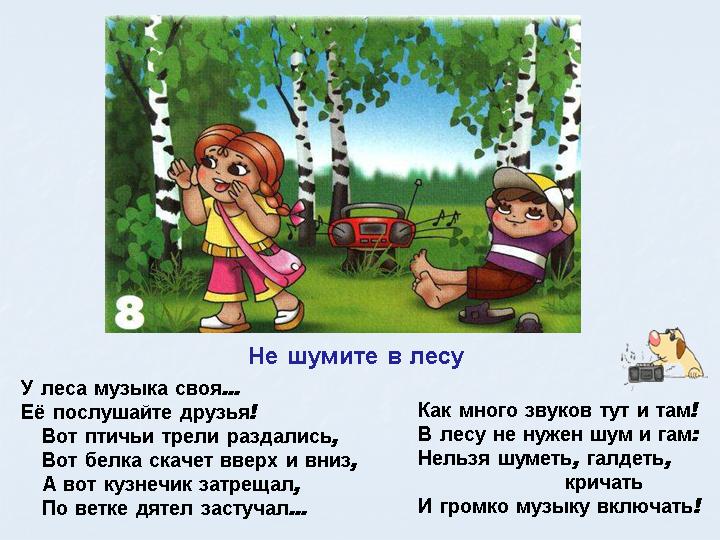 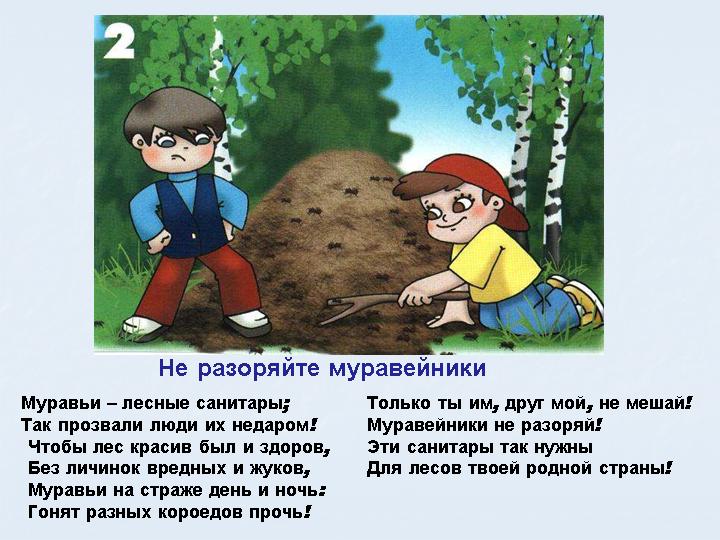 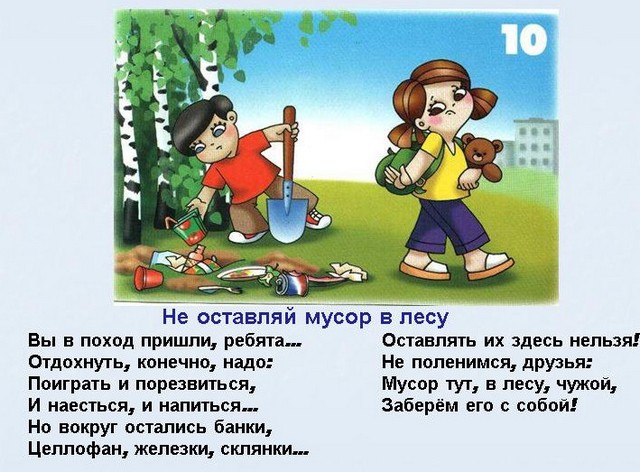 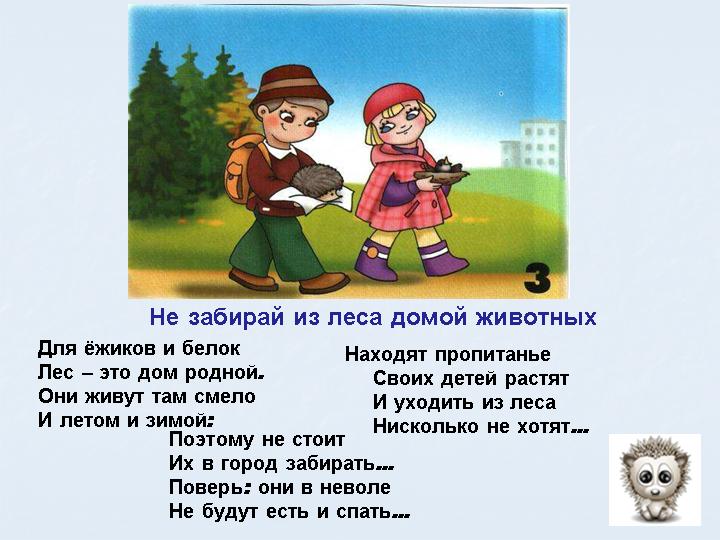 Зеленая- «Я всё понял и могу предложить помощь»

Синяя – «Я понял, но испытал трудности»

Жёлтая – «Мне нужна помощь»
Домашнее задание. 
стр121 упр.5
С
П
А
С
И
Б
О
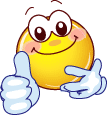 З
А
У
Р
О
К
!